2018.02.05. reggeli áhítatGerendás, Általános Iskola
VEDD LE AZ ÁLARCODAT!
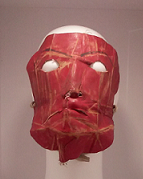 „…jaj az egyedülállónak, mert ha elesik, nem emeli föl senki.”
Préd 4,10
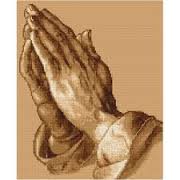 KELL EGY JÓ BARÁT
imádság
KELL EGY JÓ BARÁT
Őszinteségátláthatóság

V
„Valljátok meg azért egymásnak bŰneiteket, és imádkozzatok egymásért, hogy meggyógyuljatok.” Jak 5,16
Mi a probléma az életemben, amit   letagadok?Mi az, amiről félek/Szégyellek  beszélni?
Válaszolj ezekre a kellemetlen kérdésekre!